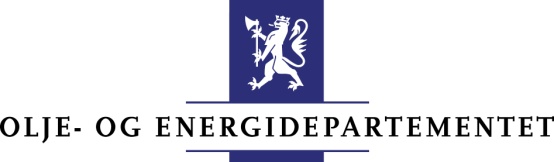 Sigurd TveitereidEnergi- og vannressursavdelingenOlje- og energidepartementet
7.2.2012
Hva er oppgavene?

Hvordan løses de?
Litt om strøm
P
F
Litt om strøm forts
P
K
P
P
K
Prisdannelsen
Pris
Mengde
Produksjon av strøm
Markedet klareres av priser på kort sikt


Tilleggsreguleringer
Produksjon av strøm forts
Markedet klareres av priser på lang sikt 

Tilgangen krever tillatelser, konsesjoner

Netto nytteverdi for samfunnet, lønnsomhet, forsyningssikkerhet, miljø

Utbyggere av vannkraft er stort sett offentlig eide selskaper

Støttesystemer for ny produksjon har stor politisk oppmerksomhet
Nettet
Tre nivåer:
Distribusjonsnett – områdekonsesjon
Regionalnett – konsesjon
Sentralnett – konsesjon

Nettselskaper
	- herunder Statnett

Leveringsplikt
Tilknytningsplikt
Leveringskvalitet
Nettet
Nettselskapenes inntekter reguleres av NVE

Prisene på nettjenester fastsettes av nettselskapene etter forskrifter fra NVE

Selskapene straffes hvis pliktene ikke oppfylles
Forsyningssikkerhet
0-1 situasjonen
	- Raskt voksende og høye priser

Om strømmen blir borte kan det ha store samfunnsmessige konsekvenser

Strømnettet er en komplisert mekanisme – uhell i en komponent kan spre seg til mange komponenter
Tørrår
Tørrår – varierende produksjon

Kraftoverføringen blir utsatt for uhell

Annen type energiproduksjon, fleksibelt forbruk, utenlandsforbindelser

Ekstra nett, mer avansert nett, utkoblingsmekanismer
Fyllingsgrad til norske vannmagasin i prosent
Ukentlig vannkraftproduksjon i 2011 og 2010
Ukentlig varmekraftproduksjon i 2011 og 2010
Ukentlig elektrisitetsforbruk i allminnelig forsyning i 2010 og 2011
Ukentlig netto eksport i 2010 og 2011
Årlig gjennomsnittspris (systempris) i Norden 1993-2011 øre/kWh
Konsesjonsbehandling
NVE
Godtas
    -------------
   Klages
Avgjøres
Innstilles
Departementet, Klager
Enova SF
Støtter investeringer i varmeanlegg

Støtter investeringer i effektiv energibruk

Informerer

Støtter ny teknologi
Elsertifikater
Ny kraftproduksjon får et kunstig tilleggsprodukt: et elsertifikat

Det bestemmes hvor mange sertifikater strømbrukerne skal kjøpe

Det dannes et marked for elsertifikater med en pris som klarer markedet

Det er etablert et marked med Sverige fra 1.1.2012
EU
Utbygging av fornybar energi

Energieffektivisering

Vannressursdisponering
Norge som grønt batteri for Europa
Mer fornybar energi, mindre kontroll
Vannkraften lett å skru av og på når det er et magasin for vannet, kan brukes til å kontrollere
Gassturbiner en annen mulighet for kontroll, men må holdes i gang for å kunne stå til disposisjon
Overføringsforbindelser mellom Norge og land som bygger ut vindkraft, som for eksempel Tyskland
Norge har slike forbindelser i dag mellom Norge/Danmark og Norge/Nederland
Pumpekraft
To magasiner i forskjellig høyde

En pumpe

Vann pumpes opp når det er mye vind

Vann slippes gjennom vannturbiner når det er mye vind